Understanding Developmental Trauma
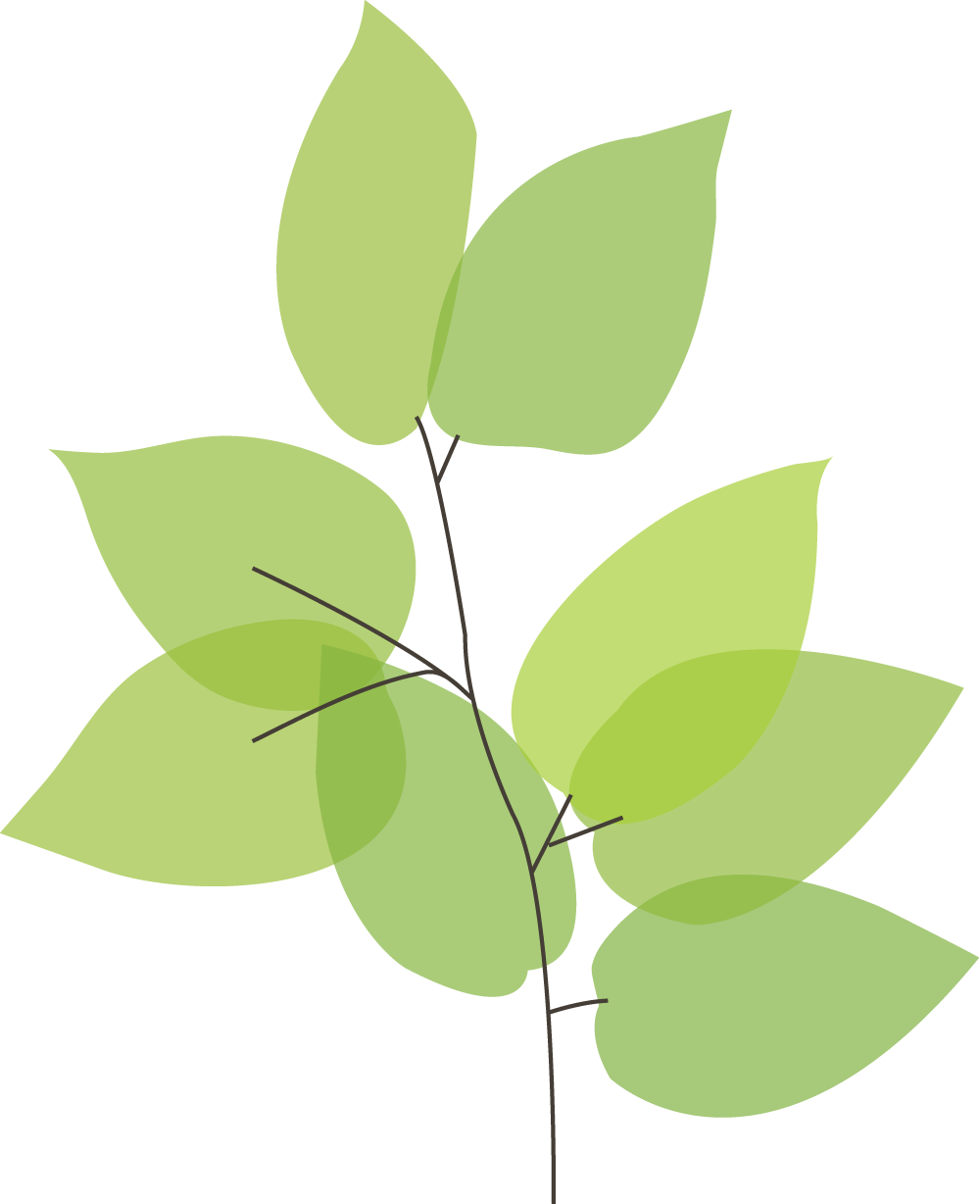 Using a Tiered System of Support for Implementation
Kym Asam, LICSW
Regional Director of Schools and Clinical Programming
UVM BEST Project coach, TA and trainer
Webinar Objectives
Discuss the importance of adult wellness and work-force development
Introduce the four premises of trauma-responsive/informed schools
Differentiate between PTSD and developmental trauma
Understand the impact of trauma on multiple domains of functioning
Key skills in working with children who have experienced developmental trauma across tiers of support
Increase understanding of alignment between trauma informed schools and PBIS
Content and Awareness
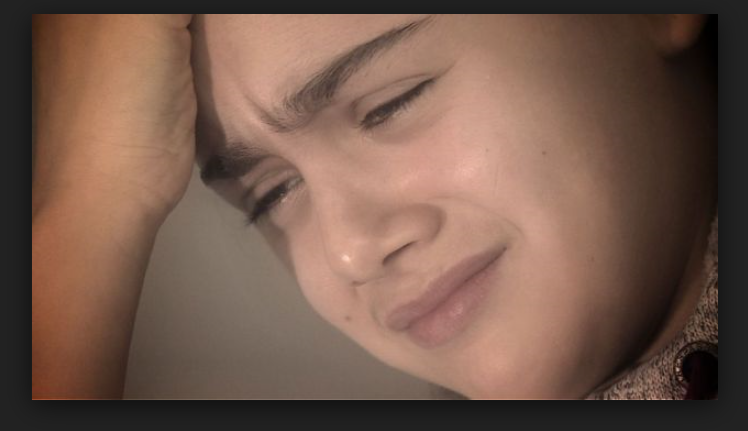 It’s not just them…
NFI Vermont.  All rights reserved c 2017
Polling Question #1
How many audience participants have had some training on developmental or complex trauma?
Trauma informed care is “universal precaution” to stop the spread of trauma and toxic stress 
(Sandra Bloom)
Overarching Principle and Progression
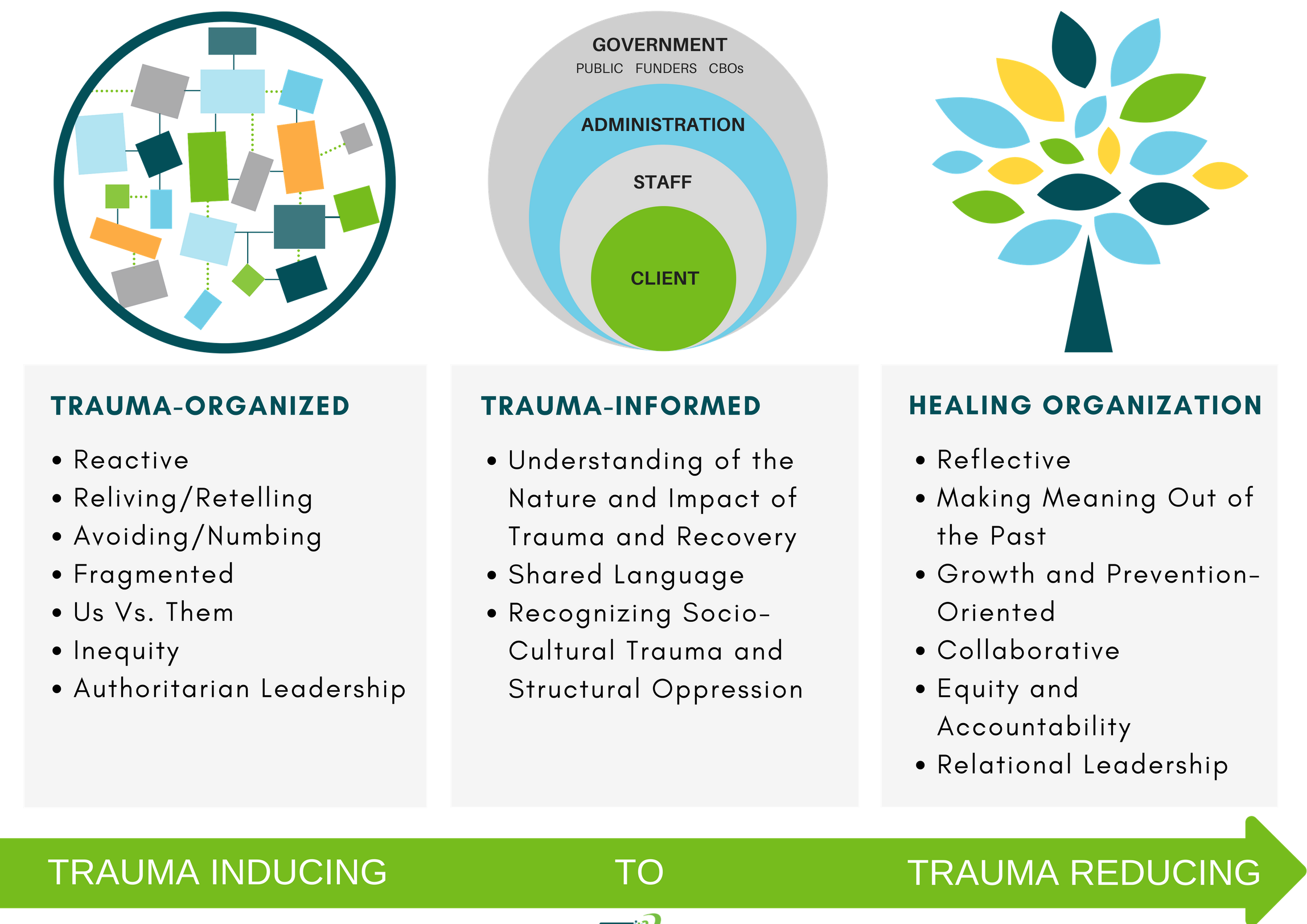 SAFETY AND SECURITY
Public Health Crisis
AIDS
Obesity
Domestic Violence
COVID-19
Developmental Trauma
More…
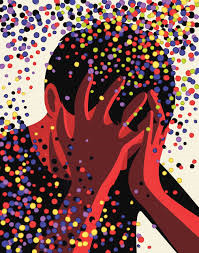 Insidious Trauma“like drops of acid falling on a stone”
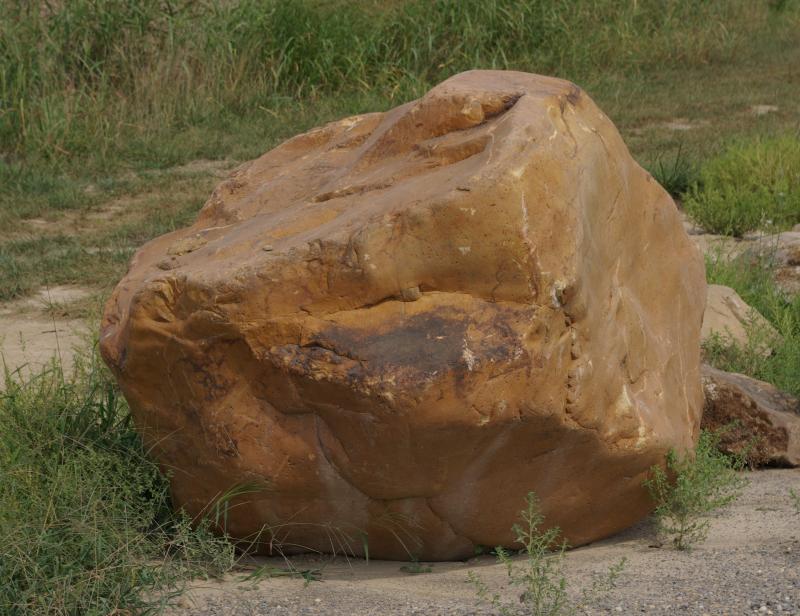 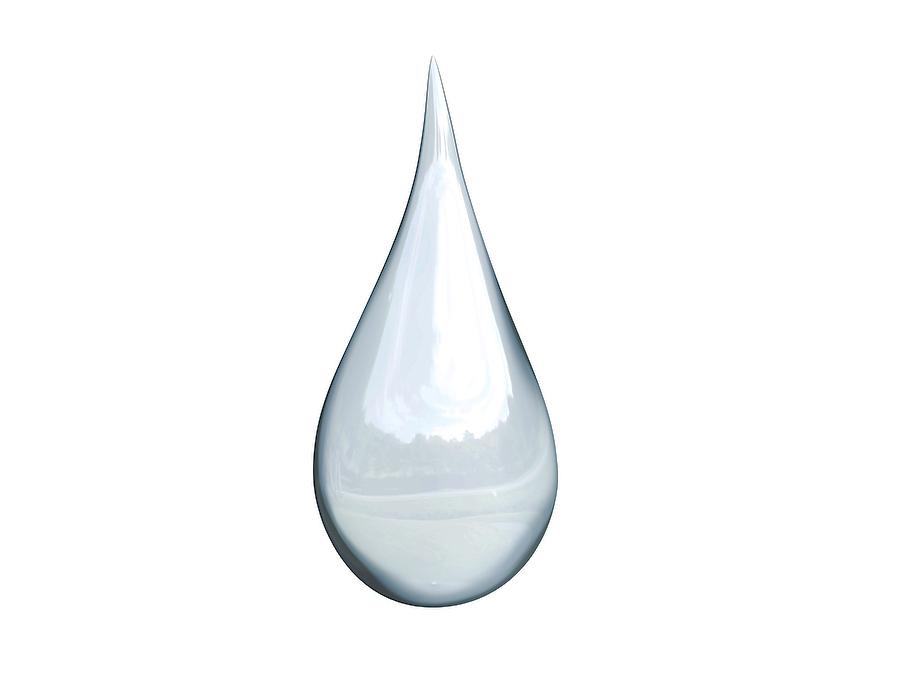 Historical Trauma
10/11/17
Social Injury Requires Social Healing
Sandra Bloom, MD.  Creating Sanctuary in School
Four Premises of Trauma Responsive/Informed Schools:
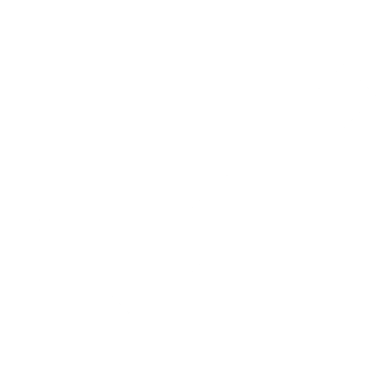 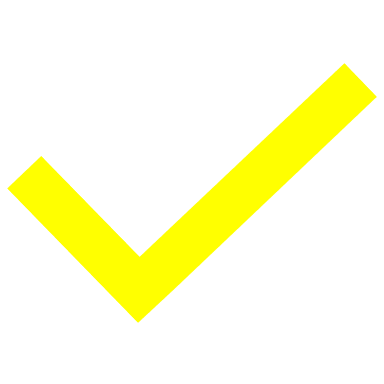 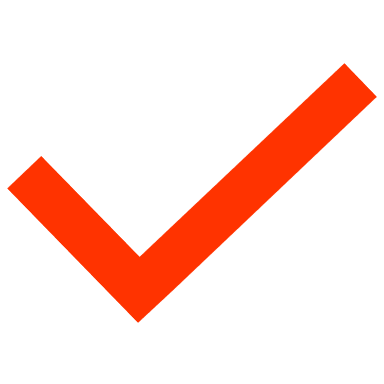 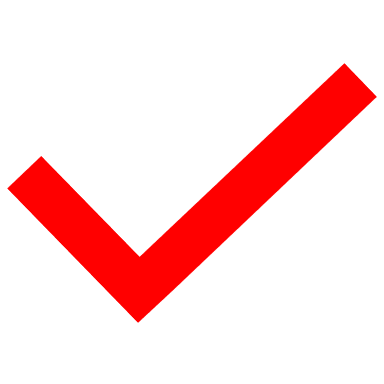 1.Stress is contagious…reciprocally
students
Workforce
Building Administrators
District/SU
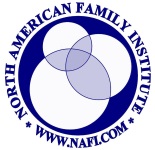 © NFI Vermont 2019
The Stress Continuum
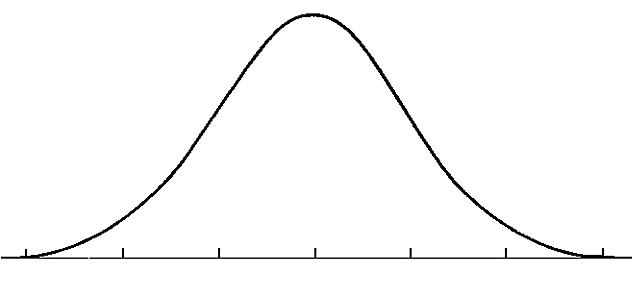 Mild/Moderate Stress:
Optimum
Moderate/High Stress:
Overload
Stress is community property and therefore…
Everyone has some responsibility for the success of others because…
Connections moderate stress
Low/No Stress:
Rest and restore
Toxic Stress:
Breakdown
Objective > Subjective
Stress:  The amount of energy in your body
Stress is Contagious…
…but so is Calm.
Implicit Bias
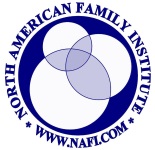 © NFI Vermont 2018
2. Stress is a primary mediator of performance…
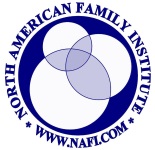 © NFI Vermont 2019
3. When unregulated, stress injures people, groups and organizations
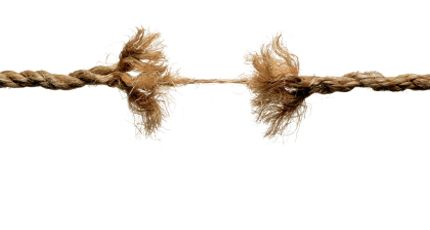 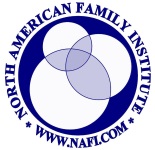 © NFI Vermont 2019
4. Biases, reduced self-care and blame.
4. As stress increases there is a greater focus on “what to do” with clients  and less focus on our  beliefs and biases  about kids who struggle, and ways to reduce our stress

Blame and shame (e.g. gossip, put downs, complaints)…
 …which is a way to gain control, and
…A way to discharge pain/discomfort
Consequences of Unregulated Stress
Learned Helplessness
Lack of Creativity
Not working together
Low frustration tolerance
Ignoring the obvious
Consequence of Unregulated Stress
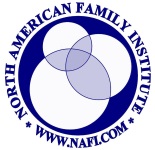 © NFI Vermont 2019
Vicarious Impact:
Vicarious Resilience/ Posttraumatic 
Growth
“tragic yet inspiring”
Process
Evaluate
Reflect
Structural Support
Response
Experiences/Emotions
Traumatic Exposures
(Events)
Capacities
Dwell
Quell
Avoid
Maladaptive
Vicarious Trauma
Burnout
Empathy Fatigue
“tragic and hopeless”
Demands
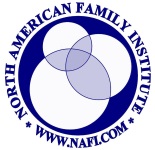 Adapted from “Living on the edge” 2015
© NFI Vermont 2019
School Culture
Beliefs
Perceptions
Relationships
Attitudes
Rules (written and unwritten)
Physical and emotional safety
Classroom and public spaces
Embracing and celebrating diversity
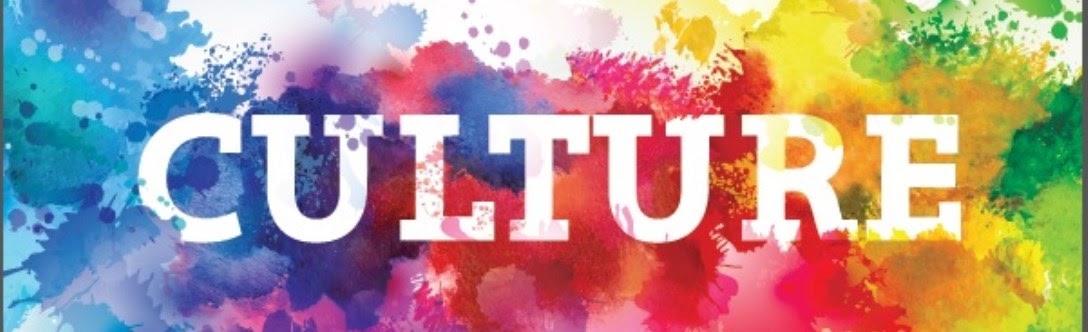 MTSS Field Guide, 2019
Upstream Interventions (universal)
Healing Organizations:  Inviting Humanity into the Work
Reflective practices
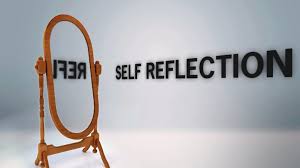 Just as it is important to build resilience in our students, it is necessary to build resilience into the system.  Educational organizations and their professionals should celebrate success but should be equally inclined to learn from failure and adapt to change.
Self-reflection sets the stage for building a culture of systemic improvement
MTSS Field Guide, 2019
Change your mindset
from
"What is wrong with you?" 
to
"What has happened to you?" 

(from Wisconsin Dept. of Health Services  www.dhs.wisconsin.gov/tic)
Transition from a blame model to a repair model

Asking “how can we help” and “what can we learn from you?”
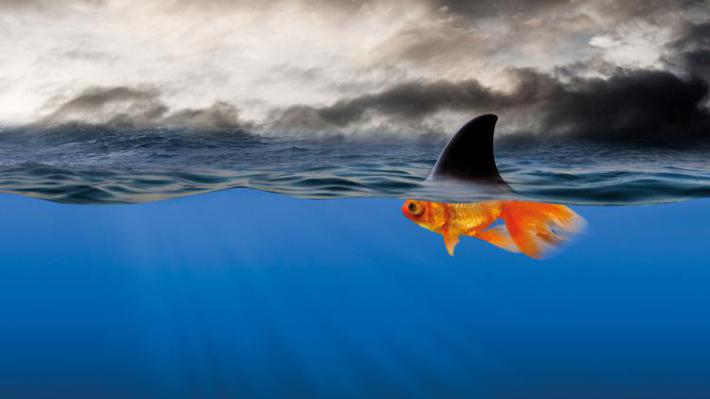 Fear of adults
hunger
abuse
Substance abuse
Racial trauma
Community violence
Sexual abuse
Poor sleep hygiene
neglect
Difficulty in school
Incarcerated parent
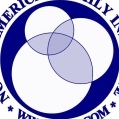 © NFI Vermont 2018
The ACE’s Antidotes
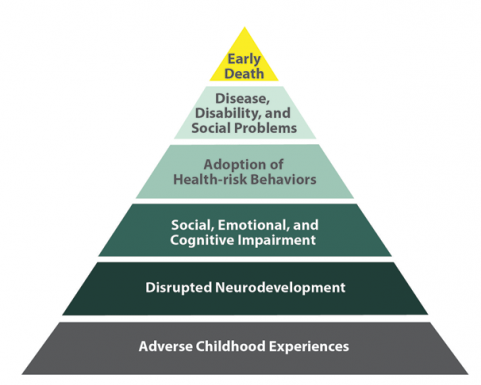 Sleep
Mental health
Healthy relationships
Exercise
Nutrition
Mindfulness
Meditation
Yoga
Progressive muscle relax-
    ation
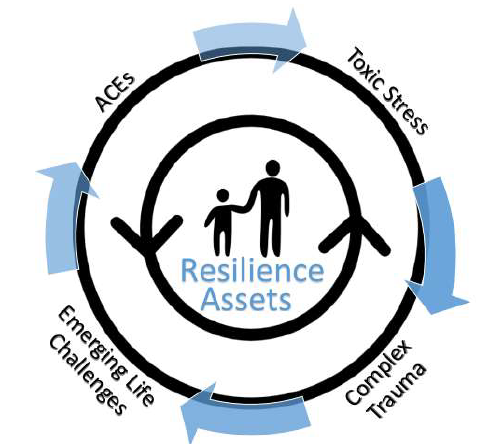 The Deepest Well:  Nadine Burke Harris, M.D.
SEL = Upstream intervention
SEL not only helps to prevent internalizing and externalizing problems but also increases positive social attitudes and prosocial behavior as well as academic achievement.
Taylor et al., 2017
Upstream interventions (universal)
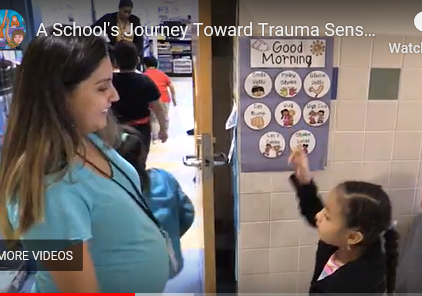 Lighting
Greetings and relational deposits
Non-contingent movement breaks
Alternative seating opportunities
PBIS
Manipulatives
Non-verbal communication
OT activities 
Consistency and predictability
Matching affect
OTR
Lycra
Visual noise
Wall color
Stop and name
Community building circles
Mindfulness movements
Yoga
Prompting and pre-corrections
Wellness and reflective practices
Policy Institute, Helping Traumatized Children Trauma Learning Learn
Source:  A School's Journey Toward Trauma-Sensitivity.
Polling Question #2
At what level is your school or are your schools currently implementing PBIS?
How do we think about trauma-informed practices within a Multi-tiered Systems of Support (VT MTSS)?
VT MTSS is:
Meet students where they are at and help them get to where they need to go!
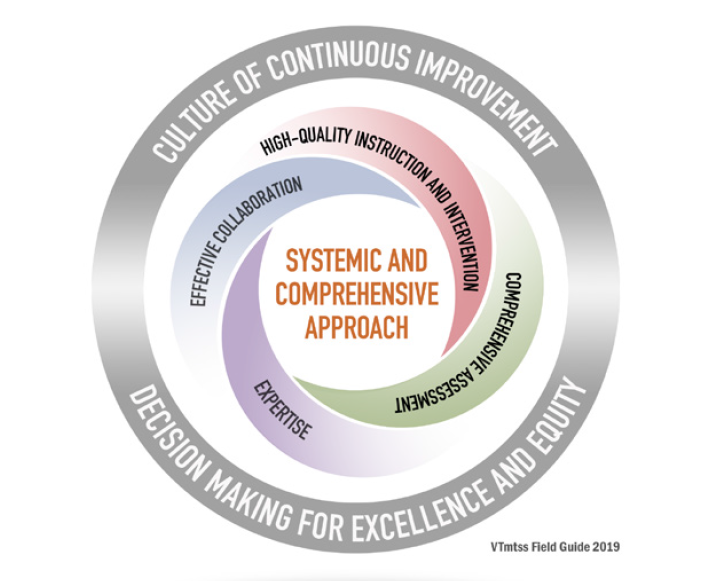 Resilience is the capacity to grow despite adversity, is built through meaningful
positive relationships, social support, and the opportunity for children to meaningfully master skills.

Christopher Blodgett, Ph.D, CLEAR Trauma Center
MTSS Core Features
Center on PBIS, Eber, et al
Wisconsin DPI Why use the PBIS framework for trauma-sensitive schools? The fundamental purpose of PBIS is to make schools more effective & equitable learning environments.                                                                             Rob Horner, Co-Director of the OSEP Technical Assistance Center for PBIS
Predictable
Positive
Consistent
Safe
WI Department of Public Instruction Trauma-Sensitive Schools Resourceshttp://sspw.dpi.wi.gov/sspw_mhtrauma
The triangle – Academic and social/emotional interventions
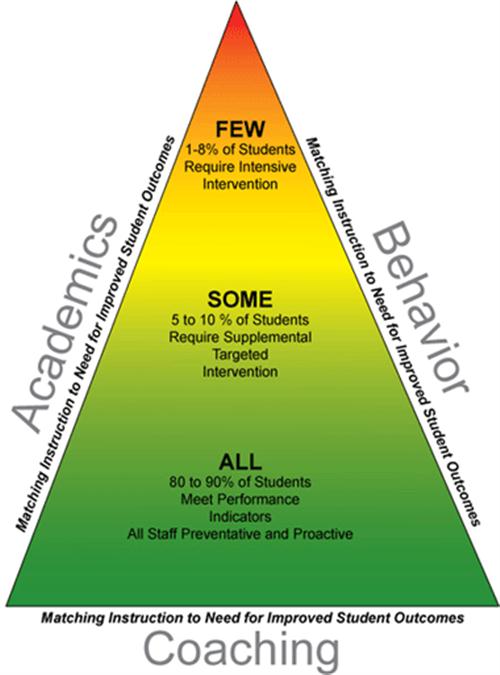 Intensive academic intervention
Intensive mental health intervention
Targeted academic instruction
Targeted social skill and emotional regulation  instruction
Classroom/school wide instruction
Universal regulating interventions
What is Trauma?
Trauma is a sudden, unpredictable, physiological experience that overwhelms a person’s ability to cope.  It is not just an event itself, but rather a response to a stressful experience in which a person’s ability to cope is dramatically undermined.
Direct, secondary, vicarious
Event(s)
Helplessness, isolation/loneliness, mistrust and shame
Experience
Heightened reactions to environmental stimuli
Effects
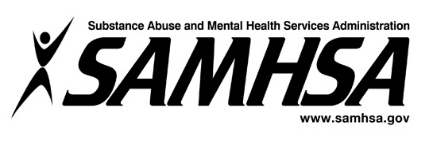 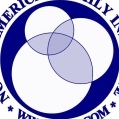 © NFI Vermont 2018
Developmental Trauma
Multiple events before age 5
Perpetrated from the caregiving system
Leads to developmental injuries in 7 areas
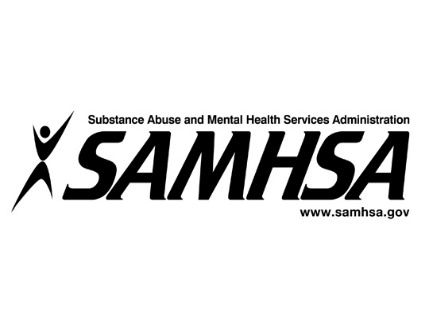 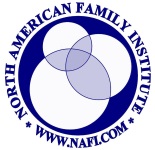 © NFI Vermont 2018
“Trauma is not a story of what happened to you a long time ago, it is what is in your body.”
Bessel van der Kolk
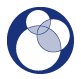 NFI Vermont.  All rights reserved c 2017
T









When Neural Networks Become Abnormally Organized, There is a Cascade of Neurobiological Problems
Domains of Impact/Developmental Injuries
UN-REGULATED STRESS
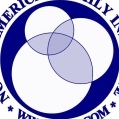 © NFI Vermont 2018
Data informed decisions for effective interventions
George Sugai, MTSS, 2020
#1 Physiology: Body & Brain 
Developmental Injuries
ACES Study
Hypersensitive/sensitized
Hyposensitive/desensitized
Regressions and Delays
Neurodevelopmental Delays and Exaggerated Stress Response
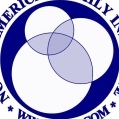 © NFI Vermont 2018
The Human Brain: Form and Function
Three interrelated, interconnected, interdependent “operating systems”…with unique functions and abilities
…that work most effectively under conditions of low to moderate stress.
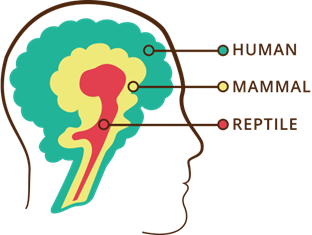 Logic and Reason
Emotional
Survival
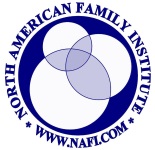 © NFI Vermont 2018
Erratic
High levels of stress and adversity separate and impair the three “operating systems”
Trauma is like a virus in the operating systems of the brain (Bloom)
Healing a brain exposed to chronic adversity often requires unique interventions
Trauma as a virus
Sluggish
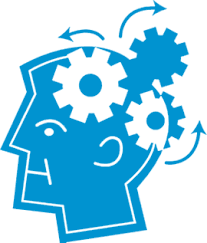 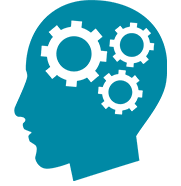 Shuts down
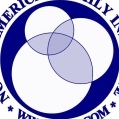 © NFI Vermont 2018
#1 Physiology: Body & Brain 
Developmental Injuries
Stabilize the nervous system
Structure, Routine, Rituals
Especially during transitions, discipline, saying “no”
Movement
Rhythmic activities
Regulate—Relate—Reason 
Co-Regulation: Mimic early attachment  needs  
Addressing basic needs
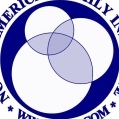 © NFI Vermont 2018
#2 Attachment & Relationships
Developmental Injuries
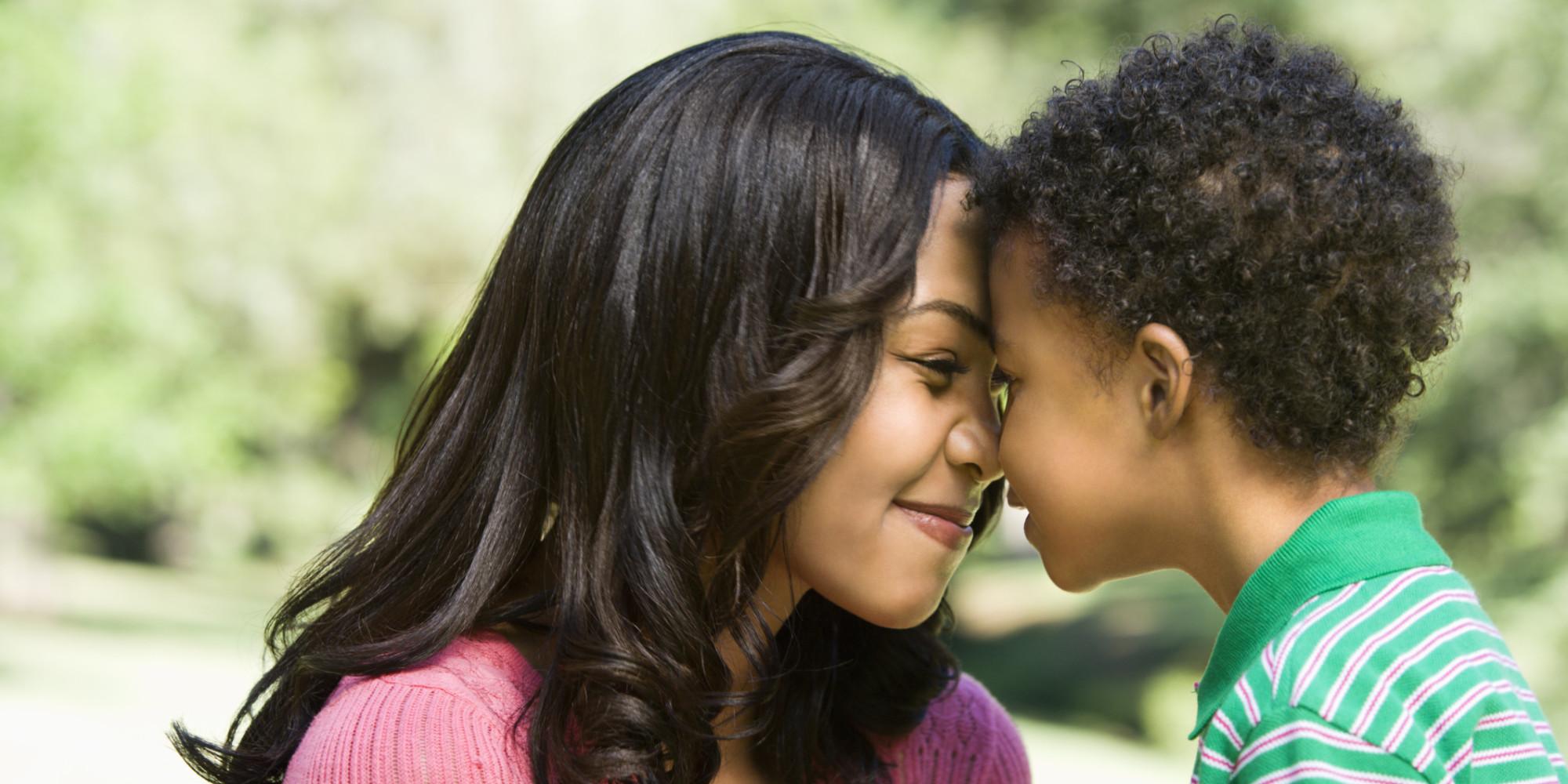 Relational deposits/Relational endurance
Create congruence between internal experience and external world response
Validation not reassurance (enter the darkness)
Its not the rupture, it’s the repair—expect the rupture, work the repair 
Avoid ensnarement in reenactment
5.   Refine your language:
Connection seeking not attention seeking
Repair seeking
Validation seeking not manipulation
PACE
Build architecture of healthy interactions – attunement and co-regulation
Maintain awareness about the impact on relationships within workforce (contagion)
Attachment is the search for protection. 
“We do to others what was done to us….unless we remember our pain” (Lieberman)
Highly insecure and mistrustful of others (particularly authority figures)
Lack of congruence between internal experience and external world response (invalidation)
Broad symptoms pattern including: bossy, controlling and commanding, clingy and dependent, avoidant and detached; separation anxiety 
Highly sensitized/reactive to transitions, limits, hearing “no”, working cooperatively
Difficulty attuning to others and taking perspective 
Unusual self-soothing habits and patterns
Reenactments 
Atypical Seeking Behaviors
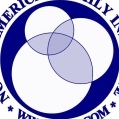 © NFI Vermont 2018
Co-Dysregulation:
Provocation & Escalation
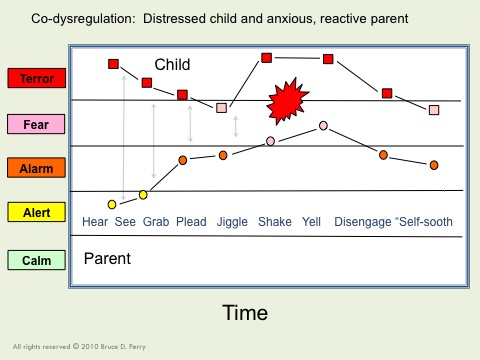 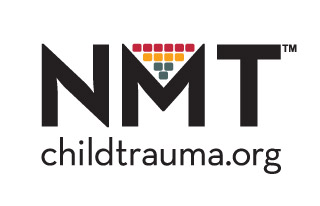 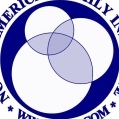 All rights reserved © 2006-2012 Bruce D. Perry and The ChildTrauma Academy
© NFI Vermont 2018
Co-Regulation
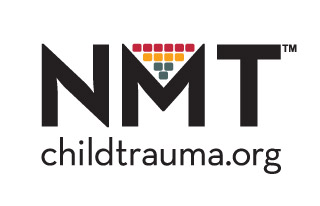 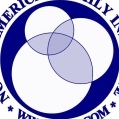 All rights reserved © 2006-2012 Bruce D. Perry and The ChildTrauma Academy
© NFI Vermont 2018
#3 Emotion Regulation:
Developmental Injuries
Be an interpreter 
Use movement, yoga, martial arts, music, OT activities, etc.
Teach affect identification and expression
Co-regulation strategies: RRR
Difficulty knowing and identifying physiological states  
Incongruence between internal physiological states and external expression
Poor affect identification and affect expression
Over-dependence on behavior to reveal internal  affect states 
Difficulty expressing needs in socially acceptable ways
Emotions have proven to be very dangerous for child; they often reenact this with others
Sleep and eating disruptions
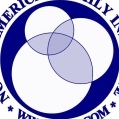 © NFI Vermont 2018
Normative Danger ResponsesAutonomic Nervous Response System
Fight
Flight
Freeze
Flock
Submit
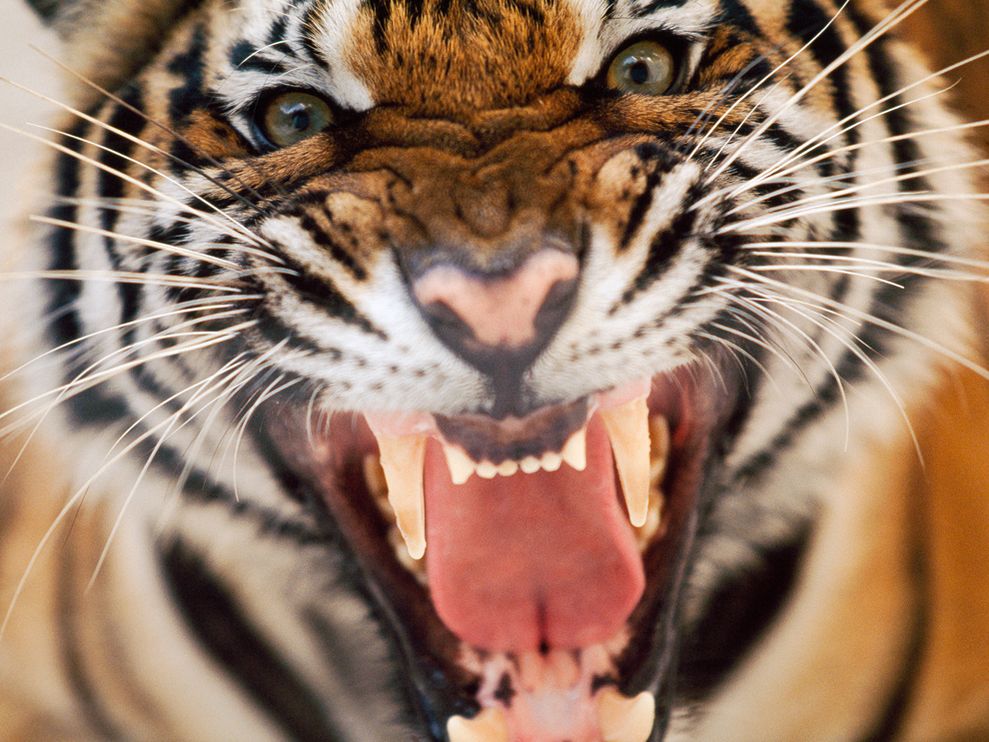 NFI Vermont.  All rights reserved c 2017
The Stress Continuum:
Typically Developing Person
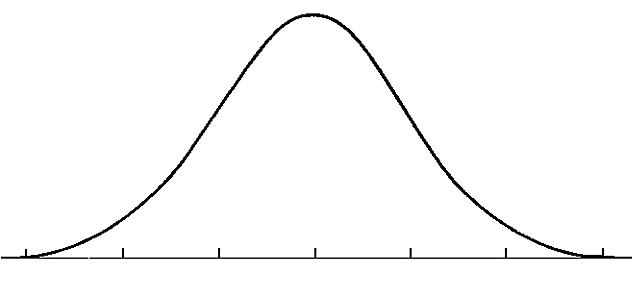 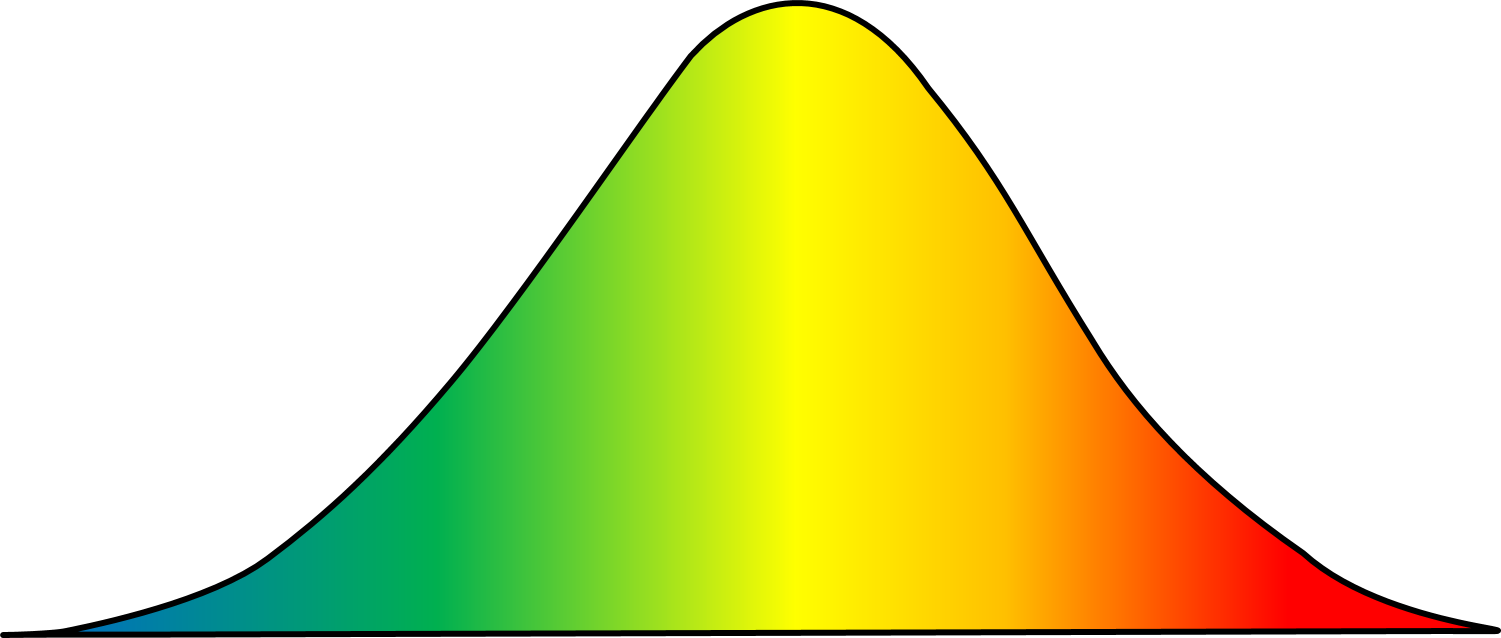 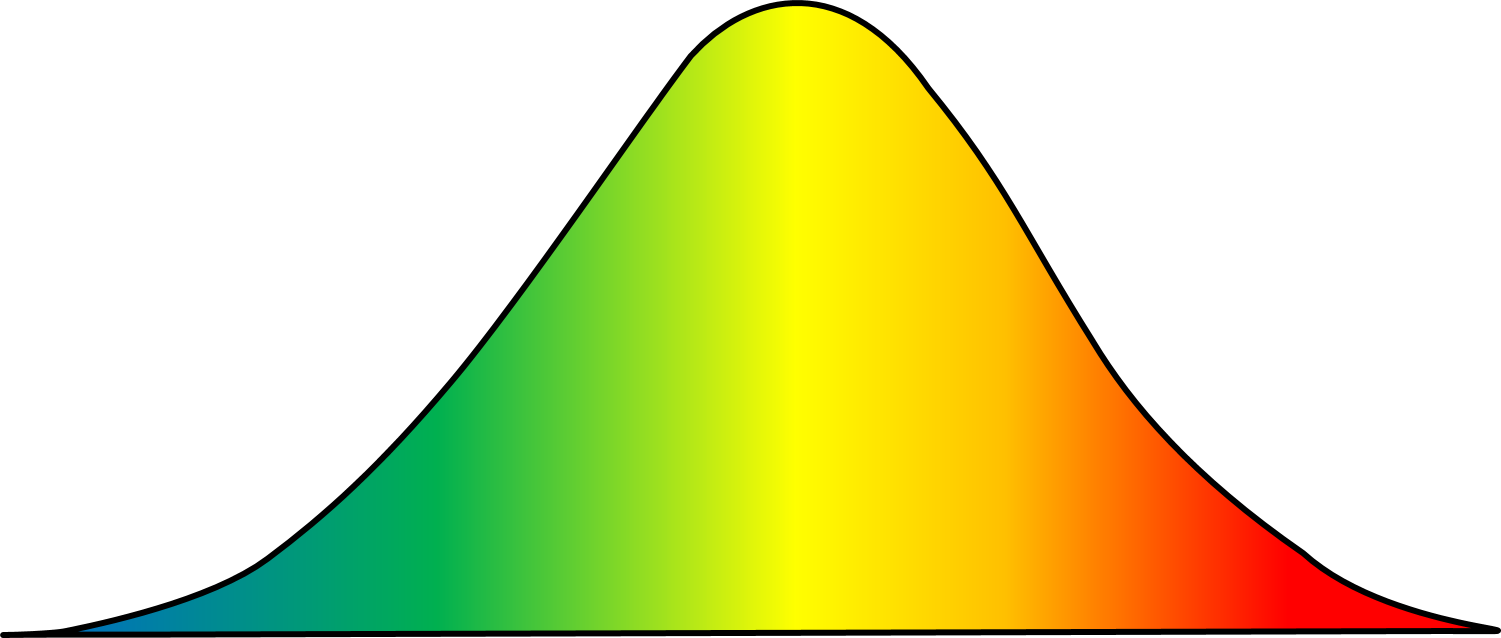 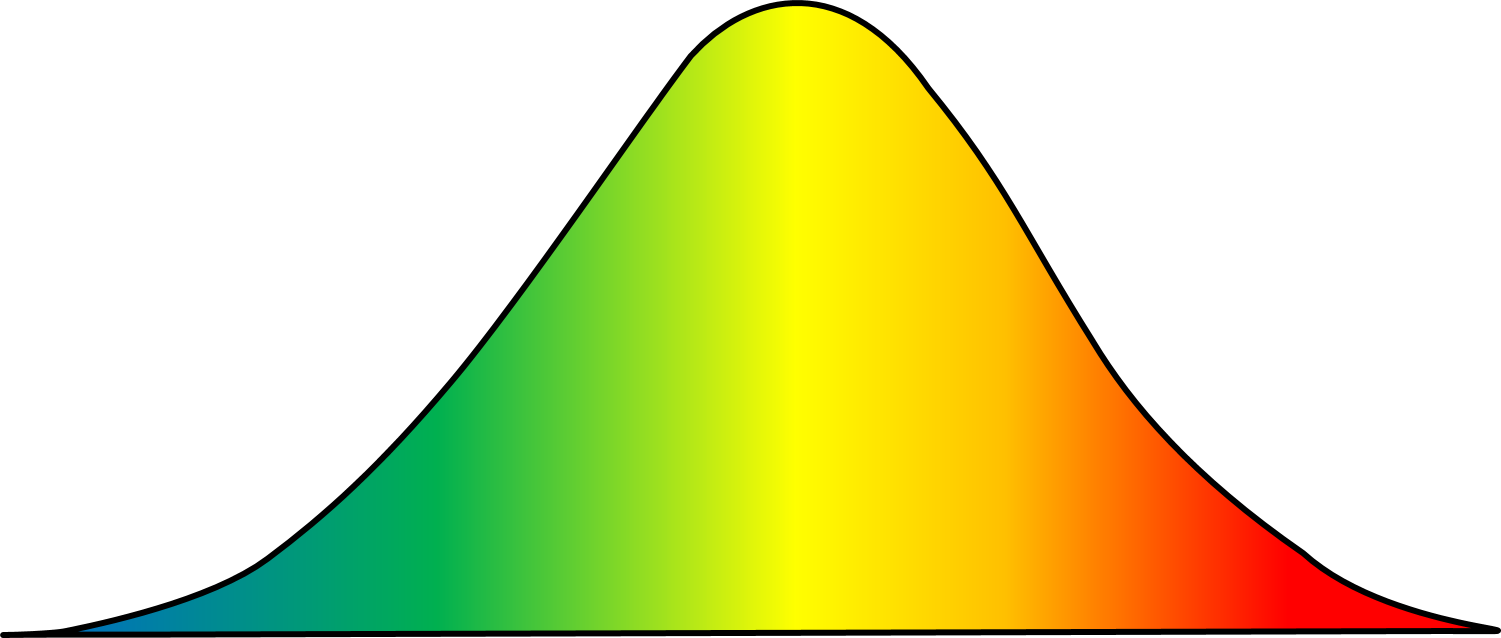 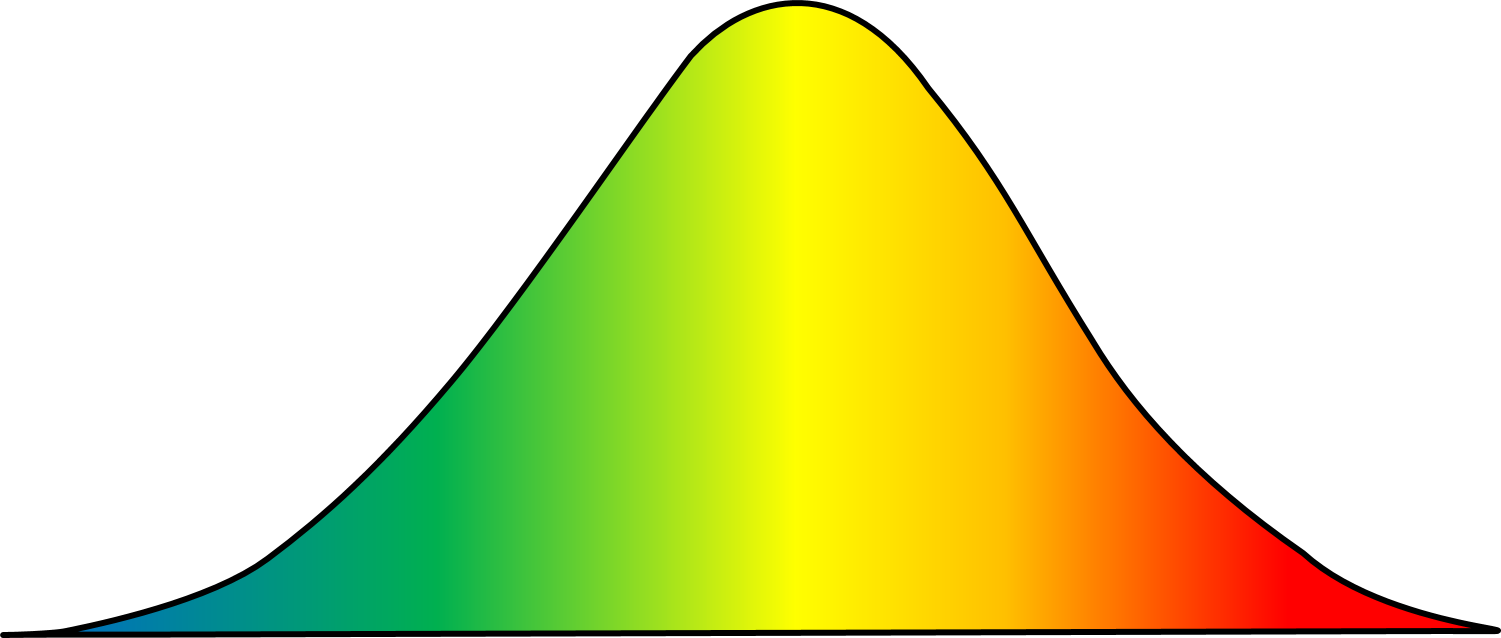 Mild/Moderate Stress:
Optimum
Moderate/High Stress:
Overload
Low/No Stress:
Rest and restore
Toxic Stress:
Breakdown
Positive			Tolerable							Toxic
Resiliency							Vulnerability
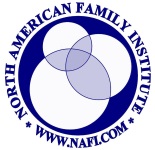 © NFI Vermont 2018
The Stress Continuum:
Person Exposed to Chronic Trauma (sensitized)
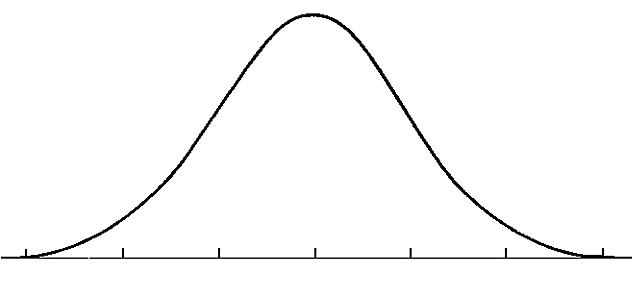 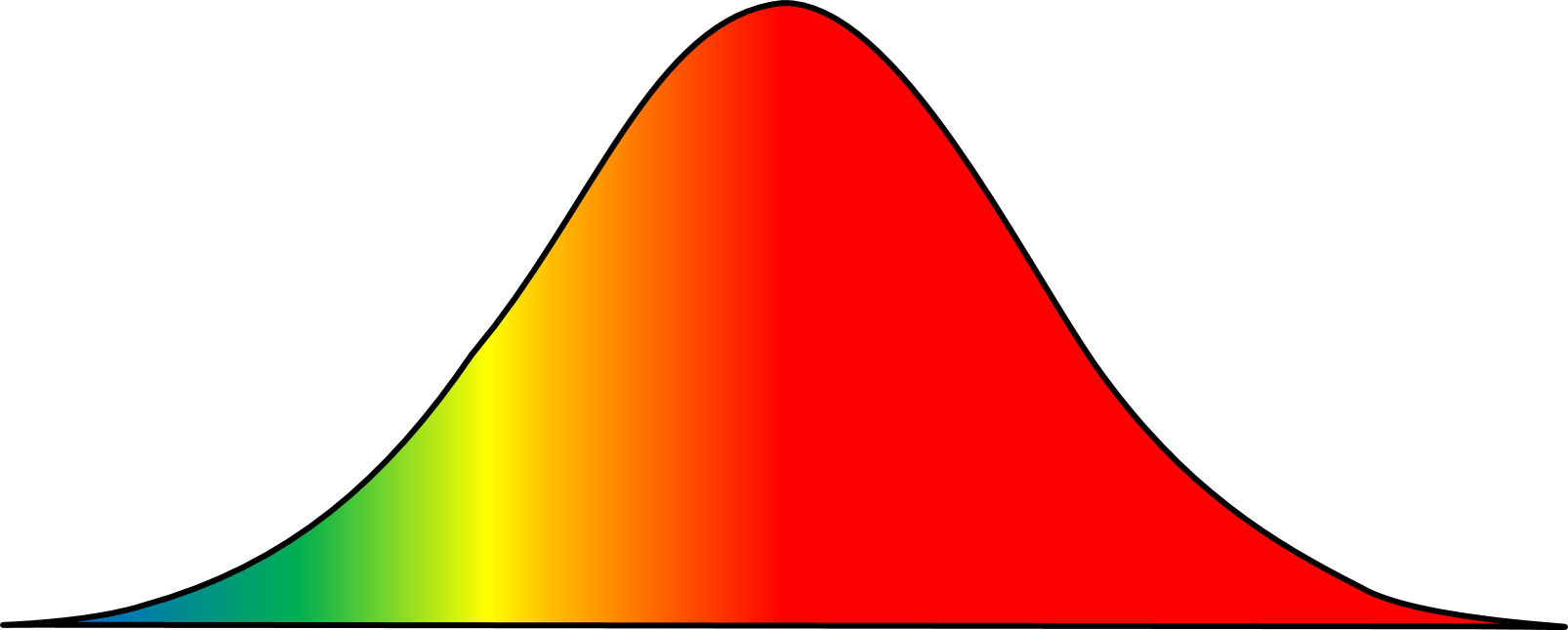 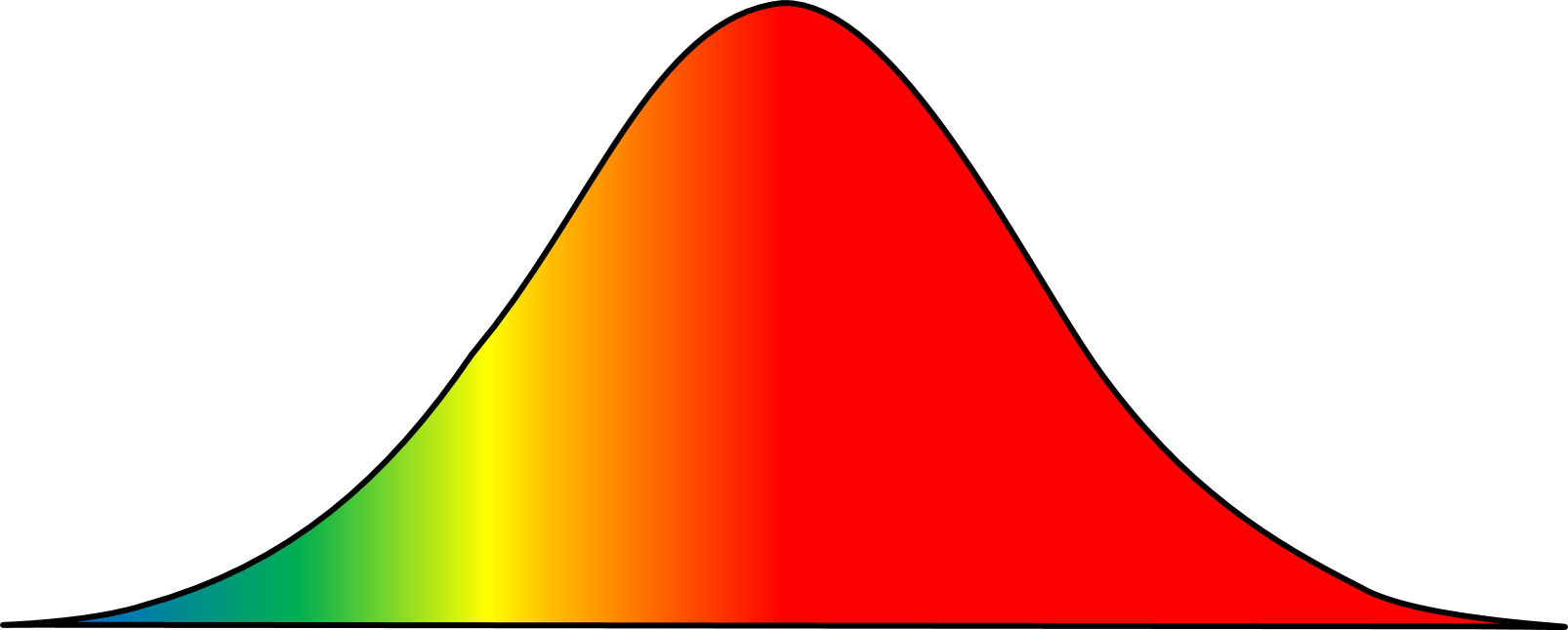 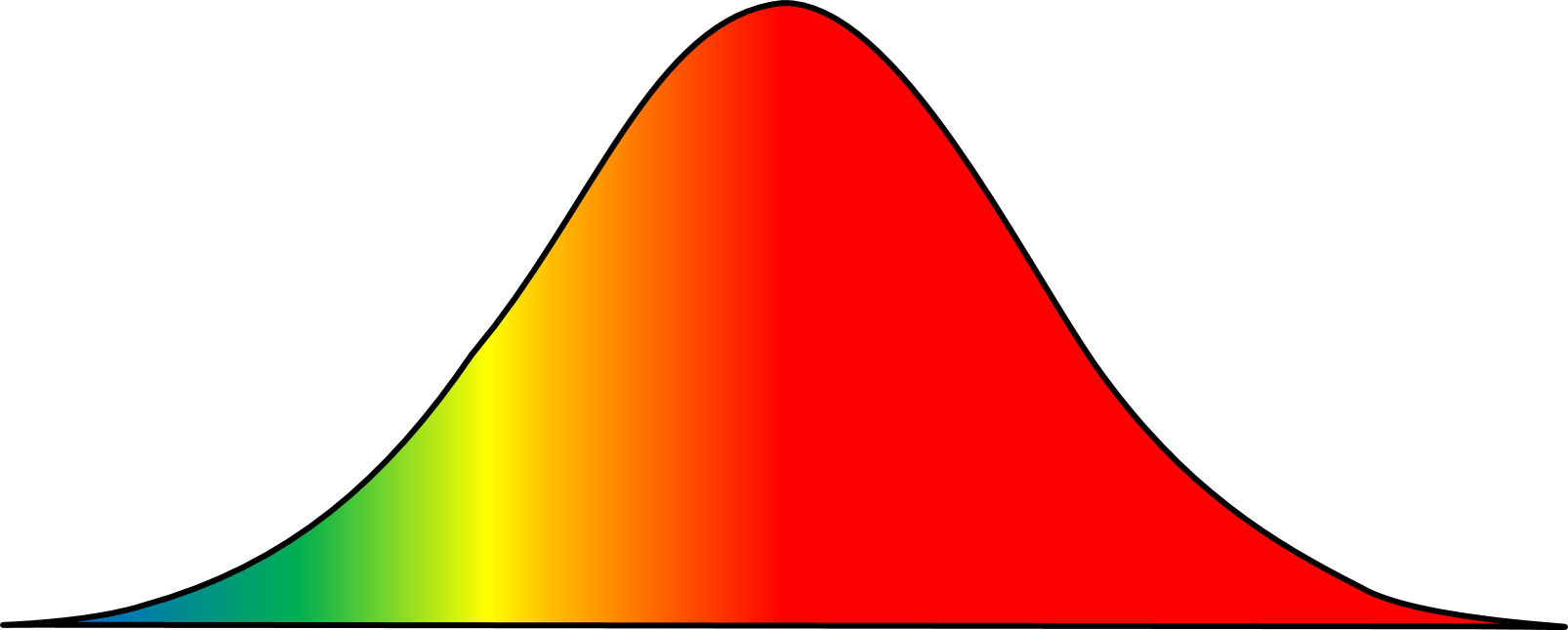 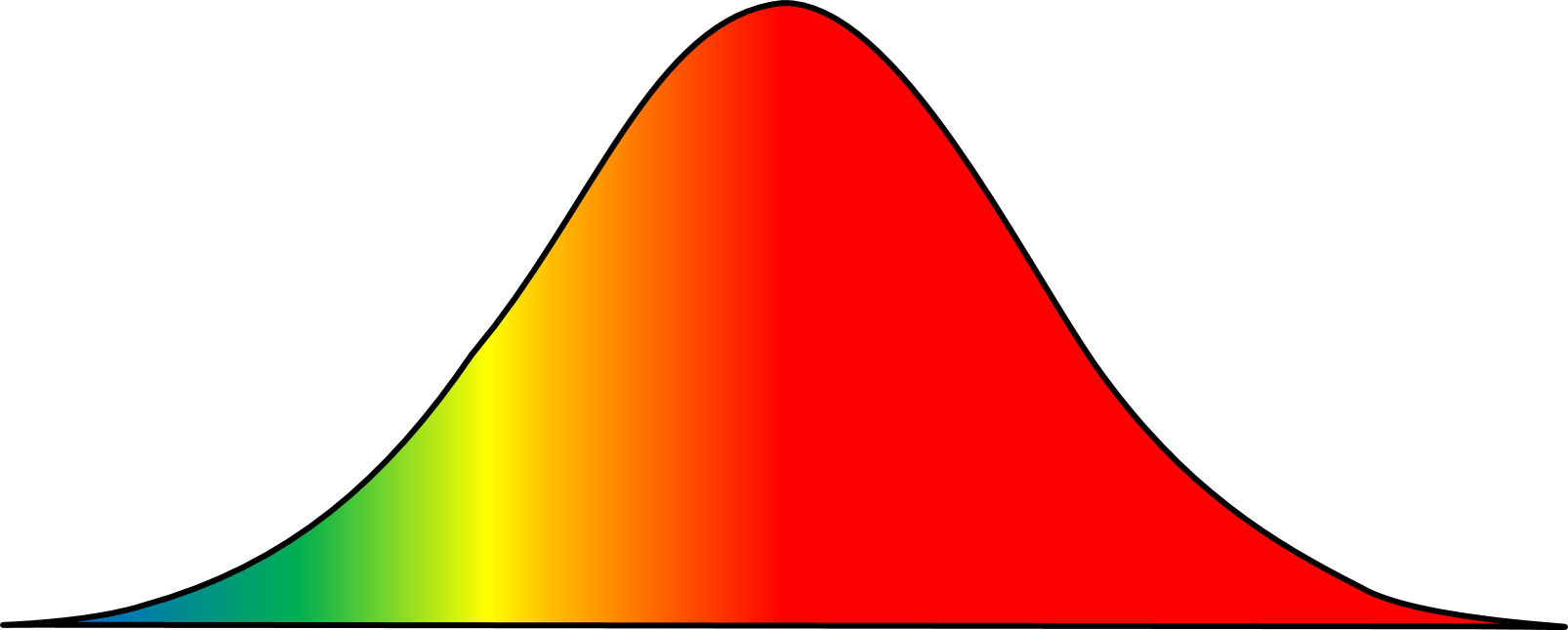 Mild/Moderate Stress:
Optimum
Moderate/High Stress:
Overload
Low/No Stress:
Rest and restore
Toxic Stress:
Breakdown
Positive		Tolerable		Toxic
Resiliency			Vulnerability
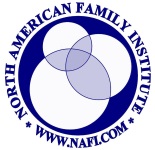 © NFI Vermont 2018
#4 Cognition & Learning: 
Developmental Injuries
Movement
Multi-sensory experiences
Targeted training in Executive Functioning
Structure and routine
Build on Competencies
Rigid/concrete thinking
Poor cause and affect thinking/consequential thinking
Language Delays, Language Use
Difficulty with Executive Functioning
Cognitive Distortions
Attention, Memory and Curiosity Deficits
Learning challenges
Intrusive memories
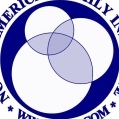 © NFI Vermont 2018
Polling question #3
How many participants have a morning coffee or tea routine?
Interrupted Sequential Thinking
NFI Vermont.  All rights reserved c 2017
Building on competencies
Instructional supports, practices and interventions can be tiered – students can not! There are no “tier 2 students” (or tier 3 or tier 1). By assigning this type of label to students we make their current status permanent. That is the antithesis of the concepts underlying a multi-tiered system of supports.

MTSS FIELD GUIDE, 2019
Anger Mgt.
(Intensive)
Math
(Targeted)
Science
Adult Relationships
Attendance
(Universal)
Reading
Peer Interaction
Competencies
Relational Connection
Self-Development and Identity
Executive Functioning
Delaying and Inhibiting Responses
Cognitive Flexibility
Working  Memory

Margaret Blaustein and Christine Kinniburgh,  ARC Model
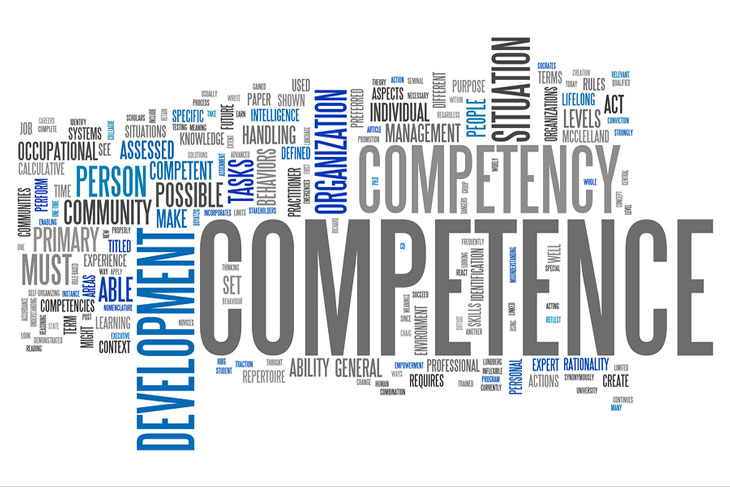 Move it!
Movement is important for learning and staying calm
NFI Vermont.  All rights reserved c 2017
#5 Behavioral Control:
Developmental Injuries
Understanding that symptoms are a means (attempt)  to self-regulate
Stress behavior versus misbehavior (psychoeducation goal)
Accountability Formula= Validation + Empathy + Co-regulation + (validate child as victim before approaching as a perpetrator of harm) 
Re-framing
Restorative Practices
Reduce stress as a priority
Impulse control, disinhibited, risk taking
Sleep and eating challenges
Managing fluctuating arousal
Trauma reenactment, repetition,  avoidance
Opposition, resistance 
 Self-destructive, self-sabotaging
“Comfort” with chaos
Compliance, collapse, helplessness, defeat
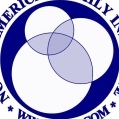 © NFI Vermont 2018
What Neural Pathways Does Traditional Discipline Create
Needs based vs. Compliance Based

Rule violation vs. Repair
suppress unwanted behavior, require obedience, and control another being. 
does not teach new behaviors; discipline might teach or reinforce fear while suppressing behavior
negative outcomes; “…above and beyond individual, family, and community risk factors, exclusionary school discipline makes a significant contribution in and of itself to a range of negative developmental outcomes.” (Skiba et al., 2014. p. 556).
Shifting Mindset to Shift Practices
Uninformed view
Trauma-informed view
Anger management problems
May have ADHD
Choosing to act out & disrupt classroom (e.g., disrespectful or manipulative)
Uncontrollable, destructive
Non-responsive


      Uninformed response
Student needs consequences to correct behavior or maybe an ADHD evaluation


WI Department of Public Instruction Trauma-Sensitive Schools Resourceshttp://sspw.dpi.wi.gov/sspw_mhtrauma Adapted from Daniel & Zarling (2012)
Maladaptive responses (in school setting)
Seeking to get needs met
Difficulty regulating emotions
Lacking necessary skills
Negative view of world                    (e.g., adults cannot be trusted)
Trauma response was triggered

        Trauma-informed response
Student needs to learn skills to regulate emotions & we need to provide support
Reframing Motivation and Behavior
Seeking Safety
Avoiding Danger
…and feeling behind the behavior
Social Discipline Window
Empower
Relationship
attachment
Activates defense
Deactivates attachment
Wachtell & Costello (2009).  The REstorative Practices Handbook, International Institute for Restorative Practices, pg. 60
reenactment
Disempower
Poor self-concept
But what about the consequences?
Context of caring relationships
Focus on repair vs. rule violation
Accountability and mastery
Membership vs. exclusion
Simple but essential
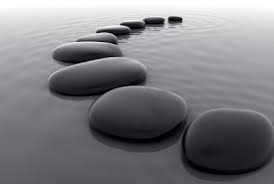 Neural Networks
Slow it Down
Repetition
Dosing
Contextual teaching and learning
Neural  networks
Slow it down
Repetition
Dosing
Contextual opportunities
Questions?
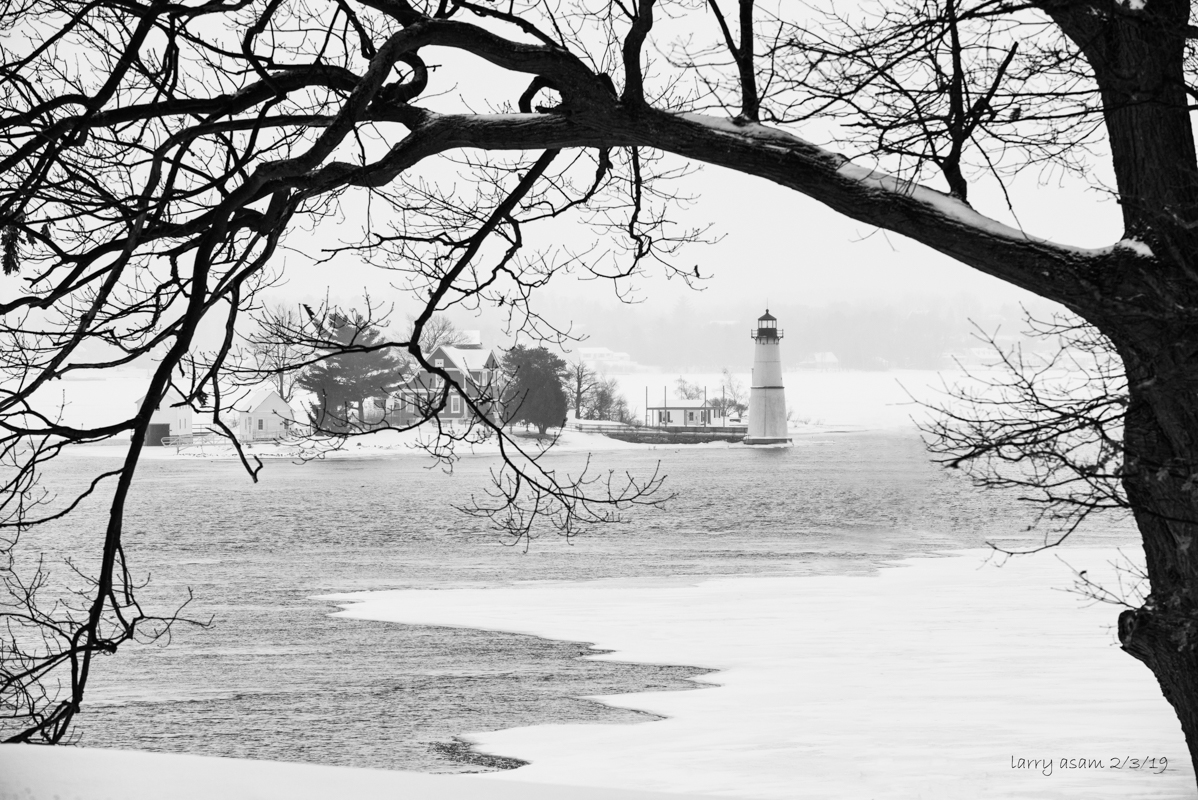